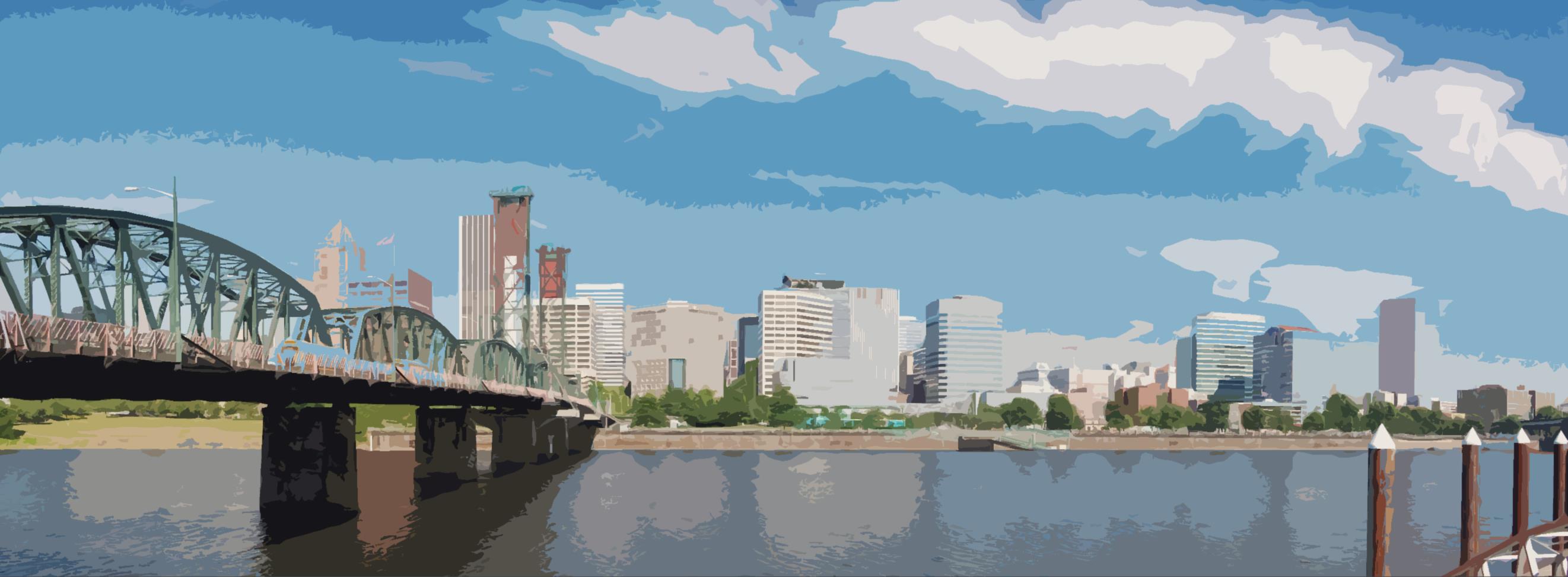 Greater Portland Sustainability Education Network
Funding Development Project
June 10, 2015
Authors Mariah Dula (PM) and  Kevin Gerhard
Background
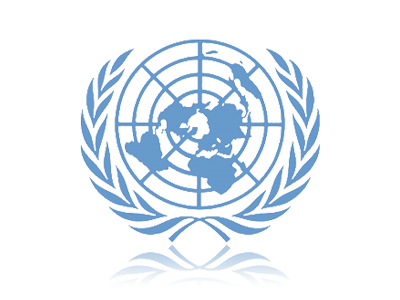 History

The Greater Portland Sustainability 
Education Network (GPSEN) creates 
connections between partners to provide 
formal, nonformal, and informal educational opportunities and achieve sustainability goals in the Portland region. 

As a regional network with international connections and United Nations Regional Center of Expertise (RCE) status GPSEN serves a vital role to coordinate efforts and leverage resources across sectors to reach a broader audience through research, training, and outreach.
Background II
Need
GSPEN is nearing the end of initial funding and while the network has grown rapidly, financial support for operations and staffing has not kept pace.  To achieve financial stability and growth goals GPSEN must establish sustainable funding. 

Potential
As a network organization  GPSEN builds capacity in the education community and brings together diverse partners to achieve sustainability goals of regional importance. This entrepreneurial network has garnered regional, national, and international interest from universities, regional governments, non-profits, and major forward-thinking technology companies.
Project Selection
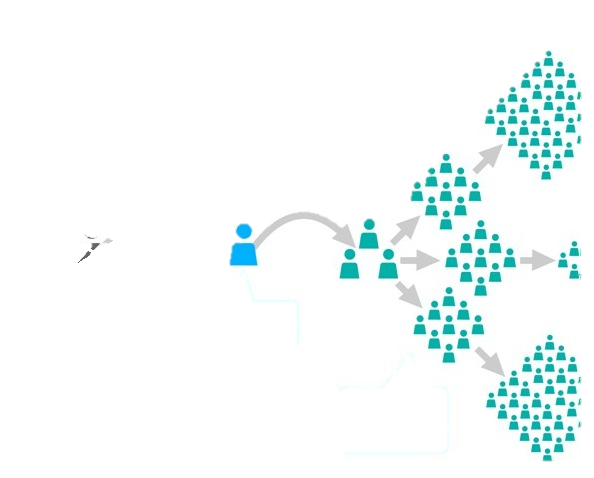 We See Potential
         Our interest in this project:
	
	Impact: education has a multiplier effect
	Mission: supporting the success of a local,
	 socially-minded organization

	Profile: GPSEN is a part of a high-profile United Nations 	University network and has the potential to be a model 	program
	Skill Development: fundraising skills are desirable
SCOPE
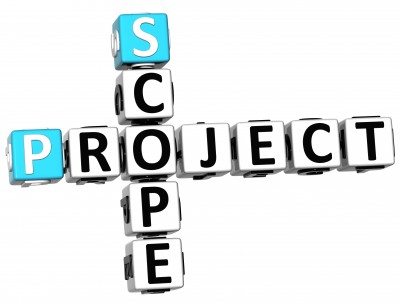 The team will work with GPSEN 	stakeholders to establish funding priorities and research practices of similar sustainability,  education or network organizations to identify appropriate funding model(s) and opportunities for support. GPSEN may continue with the project to implement development activaties to support operations and key initiatives.
Project Goals
Identify resource needs 
Identify funding priorities
Create a staffing strategy utilizing volunteer assets
Develop a partner fee structure that meets revenue and partnership expectations
Identify grant opportunities
Research network funding models 
Secure funding to support operations and grow GPSEN regional network
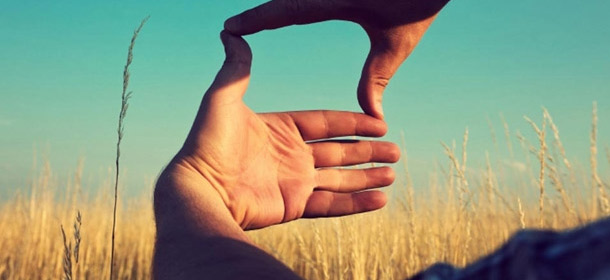 Deliverables
Stakeholders
Role
Stakeholders
Funding Priorities Next 12 Months
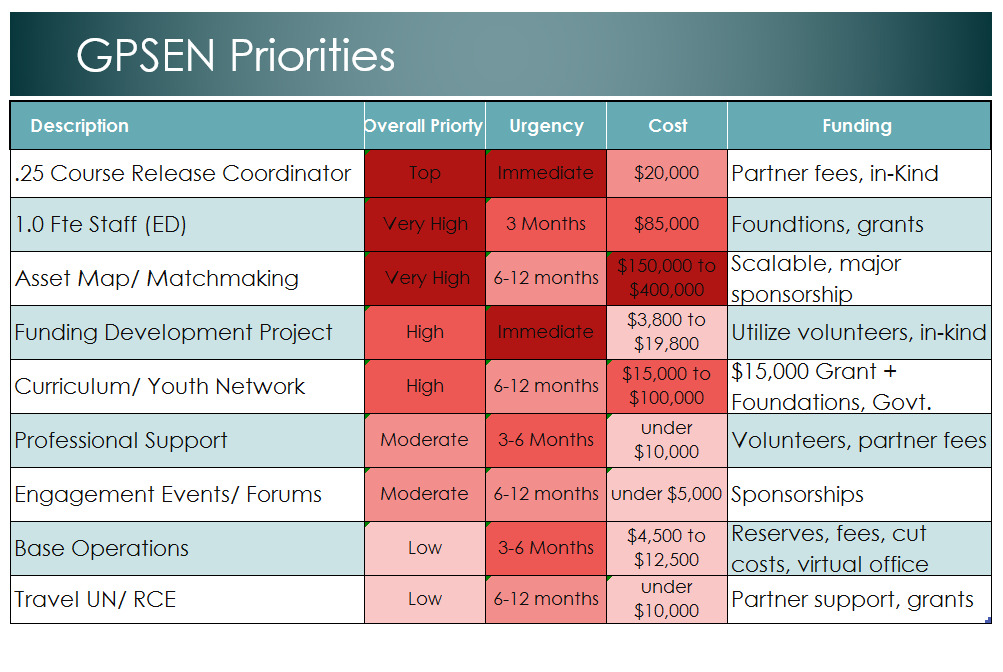 Top Priorities
Asset Map/ Matchmaking
Central to GPSEN objectives
+ Innovative
+ Community need, business interest
Resource intense, new
Goal $400,000 over three years scalable
Support for the Director &
Operations
+ Other network orgs have been successful in funding
+ & - Demonstrates need, delays growth
-Immediate need

Base $115,000 per year goal $350,000
Youth Network/ Curriculum
+ Multiplier Effect, Proven Model 
+ Inclusive focus aligns w/civic priorities
Typically institutionally based
Limited support for overhead
Base $45,000 ($15,000 secured) scalable
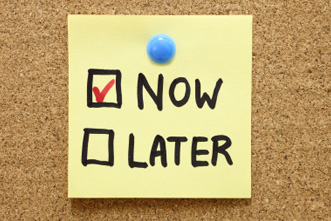 Funding Development
+ Necessary, to reach other goals
- Resources (volunteer time) not available for other projects
Base $3,800
Business Environment
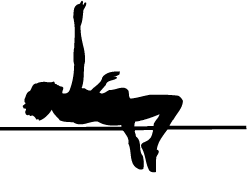 - The bar for innovation in this field is high.
		+ Partnership opportunities abound.



	 Portland-Based Sustainability Non-Profits
Date Founded
Eco Trust 			1991 (environment, economy,)
Northwest Earth Institute  	1993 (community education)
Coalition for a Livable Future 	1994 (policy, planning, housing)
Sustainable Northwest		1997 (environment, economy)
Eco Districts			2009 (policy, planning, economy)
Intertwine Coalition		2010 (conservation, policy) 
Center for Diversity and the	2010 (social equity)
Environment
Business Environment II
All major universities in Oregon have academic sustainability programs or college-wide initiatives 
However, likely Higher Education partners reeling from reduced support and rising costs in recent years.








…wait there’s good news too
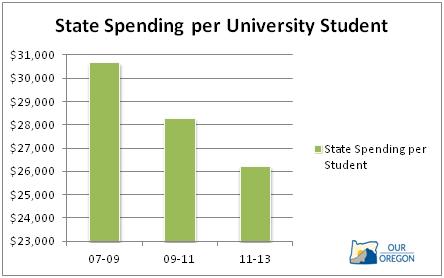 Opportunities
City/ Regional planning processes = opportunities

GPSEN can help government agencies meet sustainability goals through education programs  and network services. 

Plans in development:
City of Hillsboro
City of Portland
City Plans with ESD Related Initiatives

City of Beaverton (2014) environment, education
Metro (2010) economy, environment
City of Gresham (2015)
     equity, economy
Clark County (2010) sustainable communities
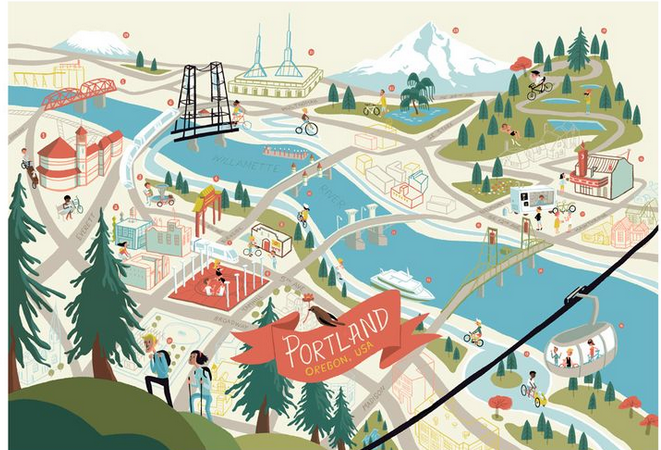 Regional Grantmakers
The Gray Family Foundation 
Awards $3,000 – 75,000
Interest: stewardship education, Oregon focused,
community capacity building, social justice
Projects: Curriculum, informal and non-formal education

Murdock Charitable Trust
	Awards $100,000 to $500,000
	Interest: Environment, education formal & informal, quality 	of life in NW communities
	Projects: general program support, capacity building, youth

Bullitt Foundation 
	Awards $25,000 to $80,000
	Interest: NW only. Education, leadership, youth 
	Projects: general program support, Youth Network
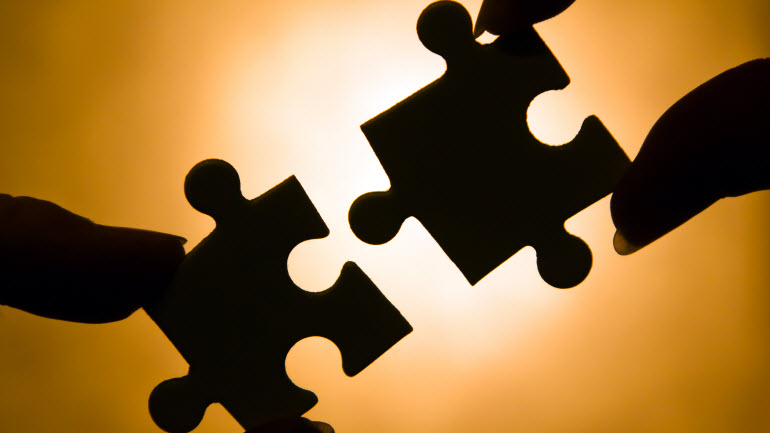 Suggested Grantmakers
The Surdna Foundation
	Awards between $25,000 and $600,000
	Interest: Education, Sustainability, Capacity Building 
	Projects: whole organization start-up funding (Eco Districts)

Park Foundation 
	Awards between
	Interest: Education, STEM, environmental leadership, youth
	Projects: Education partnership, Curriculum, Youth Network

Kresge Foundation 
	Awards between:
	Interest: Emerging / innovative social programs, resilience
	Projects: Formal & informal education, Network, Asset Map
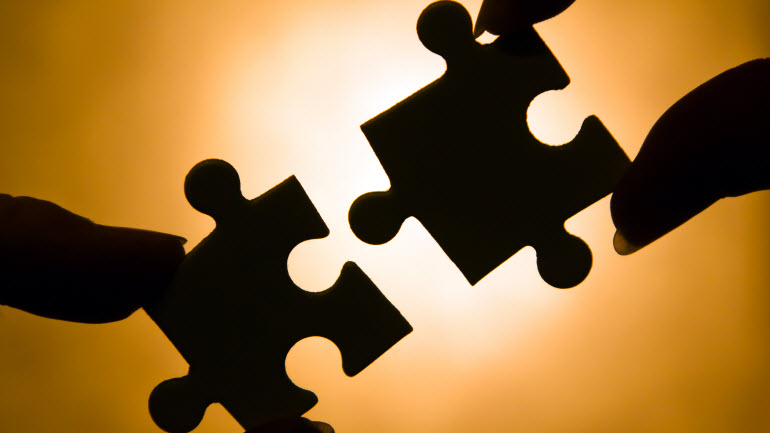 Partner Fees
Purpose: provide a base of support for operations and staff
Goal:  $20,000 to 30,000 in year 1
	10-20% of operations budget thereafter

Levels:
Individual  $30  ($15 student)
        Partners  $50 and up
        Institutions  $2000 to 5000 

Key Assumptions:  
Fees are scalable
Higher sponsorship encouraged
Partners will not be excluded due to inability to pay
Partnership exchanges available
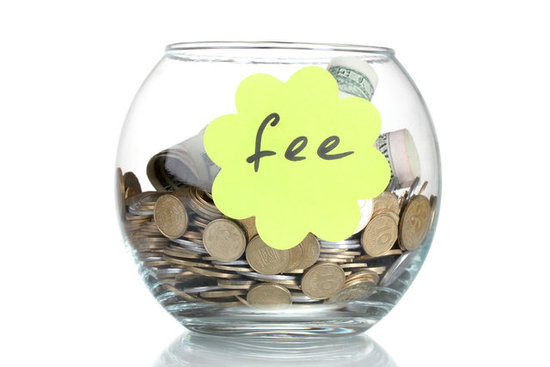 Development: What is the ROI?
Focus
Portland Social Venture Partners—consulting and donor matching services for nonprofits. Strong Interest in sustainability, capacity building. 

Funders Network for Smart and Livable Communities
Support Models
Model 1: Sponsored 	
Government or Institution sponsored. Nearly all RCEs’
Stable support, impact can be limited by org. culture
Fit: GPSEN has not found a viable institutional backer.

Model 2: Fee for Service
Eco Districts, U of O Sustainable City Year 
Typically recipients of large start-up grant 
Must have a viable service to sustain, serve cities, government 

Model 3: Patchwork/Project-Based
Intertwine,  Coalition for a Livable Future, Washington Non-Profit Coalition
Combination charitable and project-based grant support, member fees are common
Very low overhead, partially volunteer
Project Implementation
Responsibilities
Kim Smith GPSEN Coordinator, Accountable, Responsible (Funding Solicitations)
Coordinating Committee members, Consulting
Briar Schoon and Grace Taylor, (Partner Fees) Responsible
Laura Kutner, Development Cmte., (Grants) Responsible
Lin Harmon-Walker, Responsible (Governance), Consulting
Institutional Partners, Informed
Stakeholder Group active participants, Informed
Work Breakdown Structure
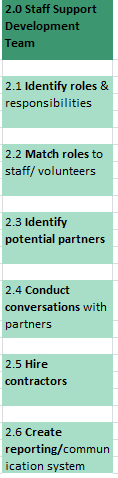 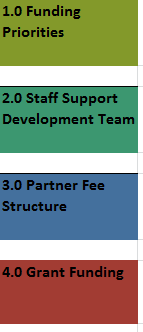 Example
Of 
Complete 
Activity 
Break-down
Each of the work breakdown activity is linked to a milestone in the Project Charter.
Planning  Schedule
Planning: 8 weeks

1.0 Prioritize needs.
    1.1 Determine needs
    1.2 Prioritize & order
    1.3 Select top 5 & budget
    1.5 Tracking and review
2.0 Fund raising team
    2.1 Identify Roles & Responsibilities 	
    2.2 Match Roles to Volunteers
    2.3 Research & Identify Partners
3.0 Partner fee model
    3.1 Research Partner Fee Structure
    3.2 Establish Rates
    3.3 Communicate Policy
    3.4 Collect fees
4.0 & 6.0 grant & foundation opportunities
    4.1/6.1 Develop Criteria for Search with 	GPSEN
    4.2/6.2 Research & Screen 
    4.3/ 6.3 Revise
    4.4/6.4 Develop Ranked List

5.0 city Initiative Funding
    5.1 Develop Criteria
    5.2 Research Opportunities for Projects
    5.3 Match to GPSEN Objectives

7.0  Project Close out 
     7 .1 Draft Project Budget
     7.2 Write up Funding Model
     7.3 Report and Hand-off
Planning Schedule
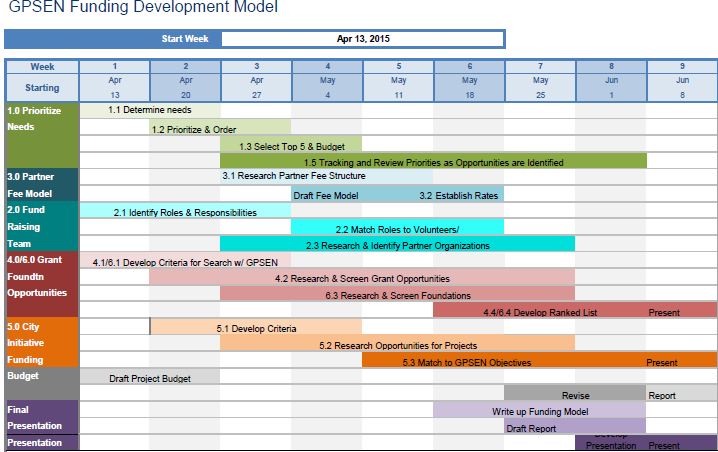 Project Schedule: 52 Weeks
Phase 1 Planning  (8 weeks)




Phase 2 Engagement (weeks 7-16)




Phase 3 Solicitation
Prioritize Needs
Identify Funders
Set Fees
Identify staff
Fee Collection
Partner Outreach
Prospective Funder Outreach
Grant Writing
Solicitation
Project Budget
Funding Development is a Top Priority








	Note: hours include volunteer hours and paid rates vary
Project Budget
Total budget $19,257
   	    Executive Director $10,000	
		    Tech Support $440
		    Other staff time $7,920
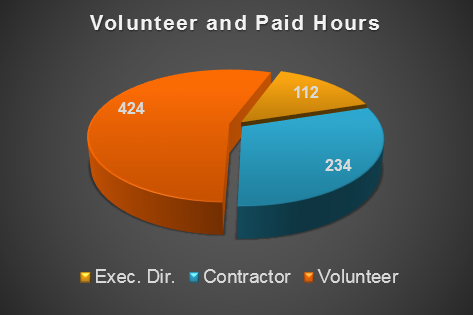 90% Of project costs are staffing

Volunteer & intern support is essential to keeping costs low
Risk Analysis
Risks
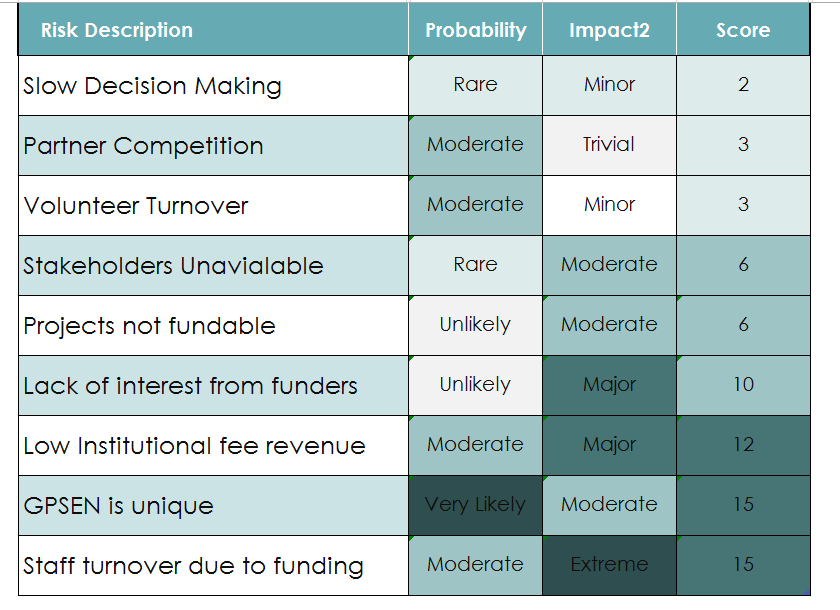 SWOTT
JEFF
Strategic Choices
Recommendations
Prioritize Securing Institutional Partner Fees—fees from institutions are a likely source of operating funds while GPSEN pursues sustaining funding. Communicate value to organizations.

Prioritize projects with high visibility and/or high ROI

Utilize the project plan to reduce workload—approving fundraising volunteers to work semi-independently may reduce required meetings and staff workload.

Document & distribute unfunded staff responsibilities temporarily distribute unfunded duties, while funding is secured. Consider stipend for overload duties. Document the scale-back of services as a part of making the case for support.
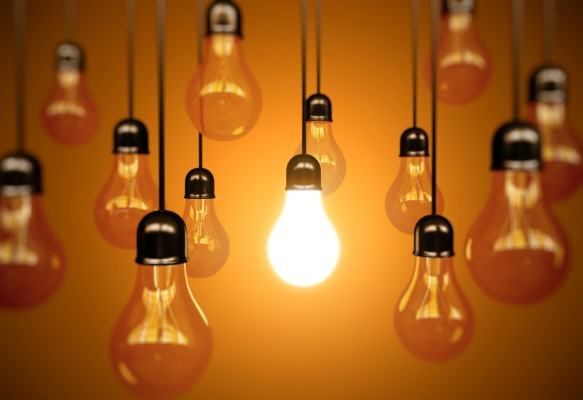 Development Best Practices
Recommendations
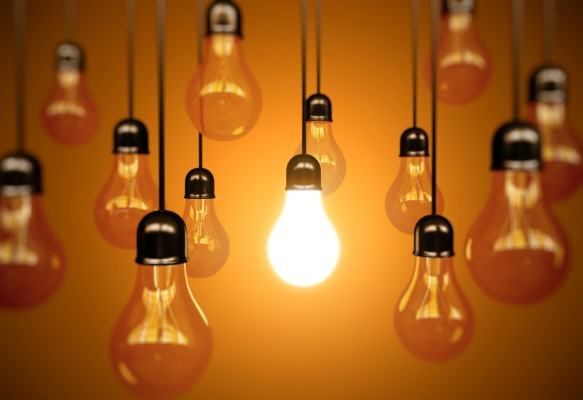 Track contacts with potential funders—sharable format such as google docs (who, date, description)
Implement a Fundraising Agreement—Require staff and volunteers to sign an agreement expectations/ responsibilities.
Idea File—develop variety of project concepts, scalable levels of sponsorship. 
Document  program metrics—metrics that demonstrate program effectiveness will be useful for funding solicitations
Write-in operations—while tempting to trim costs to create an impressive budget for a funder, including overhead and staffing costs helps sustain the organization.
references Social Venture Partners, Council on Foundations, Foundation Center
Lessons Learned
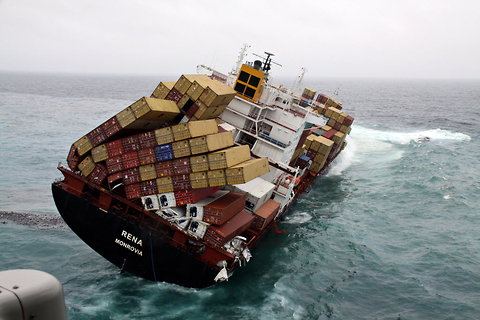 While each organization is unique, GPSEN is really unique
	Innovative network organizational structure is a new 	model with promise.
	Result: Less certainty than desired. Additional 	research.

Concurrent Planning and Implementation—
Organizational agility enabled GPSEN to initiate activities during planning including: staffing & fund development
Result: a shortened project schedule, updated drafts, altered deliverables.